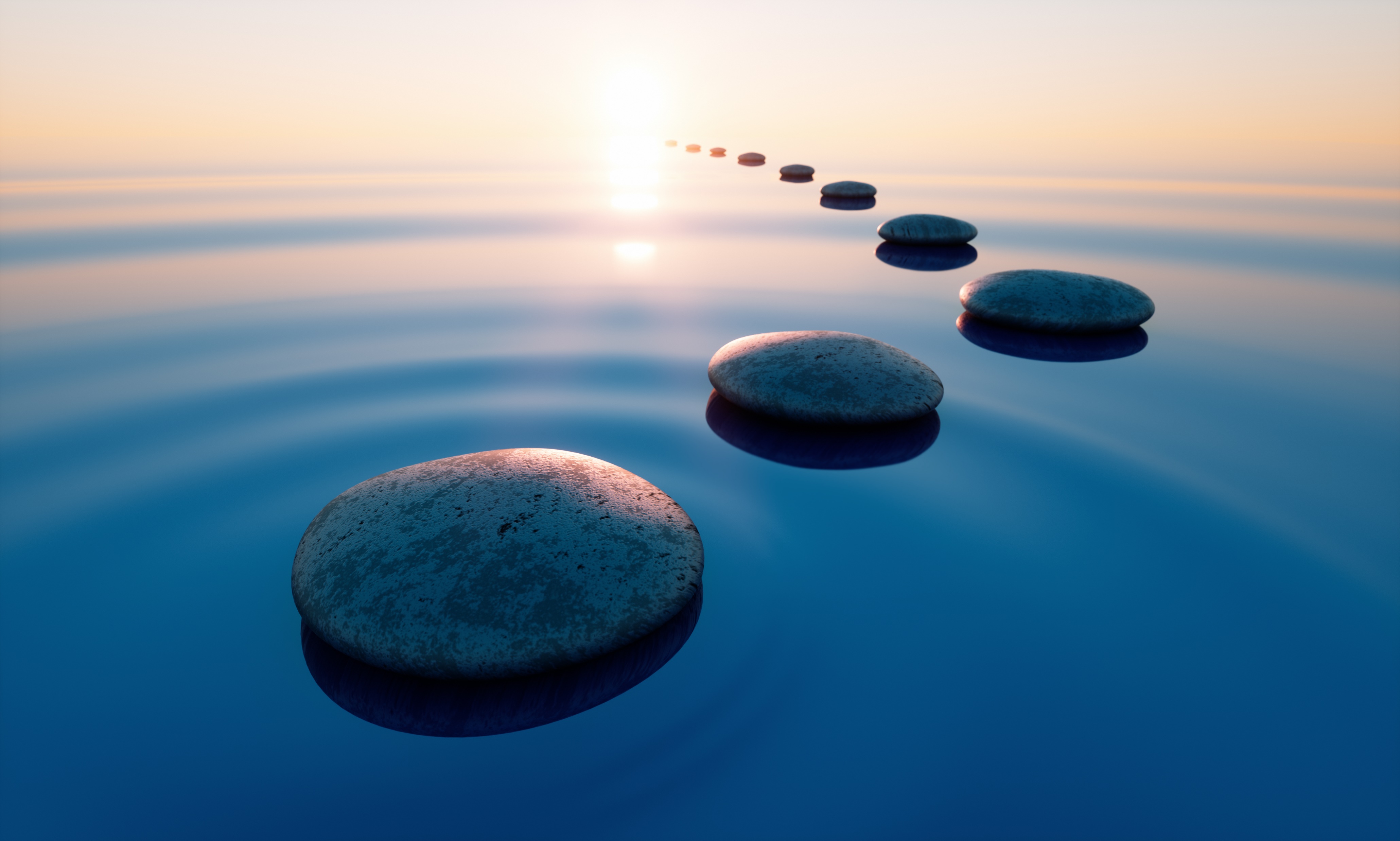 The Future for Local Government roadshow: what we heard
Late February 
- early March 2022
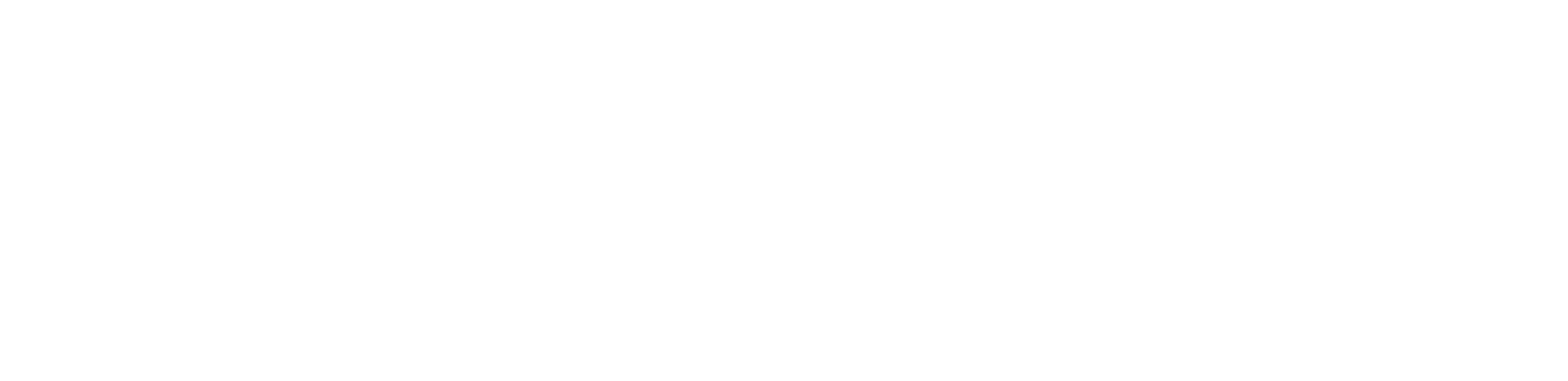 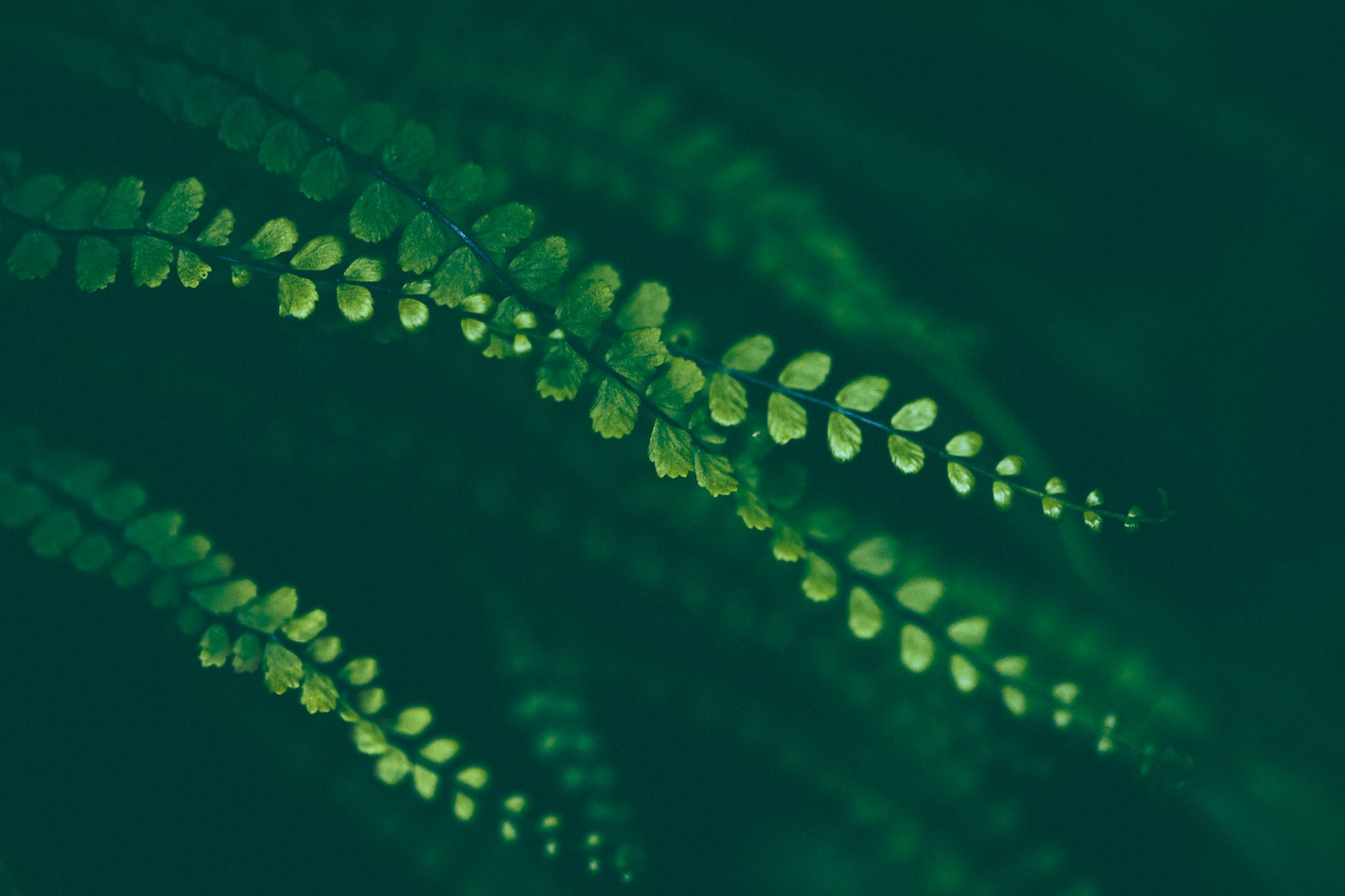 Iwi and Māori
Councils of the future will be natural partners with Iwi and Māori. This significant local relationship is acknowledged in legislation.
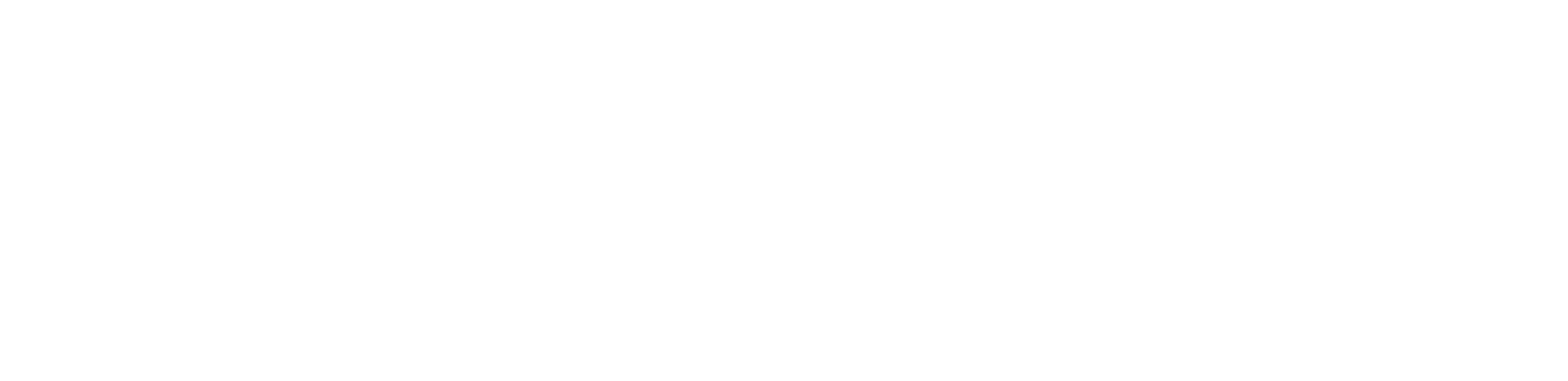 [Speaker Notes: I chose this whakatauki to guide my work as I strove to reflect the amazing conversations, hui, Zoom workshops galore and wrangle it into something that could guide direction of travel.  It’s clear that things need to change – and not in a minor way.  My colleagues around the motu exemplify public service – working with communities to improve outcomes – but know they can do more if given a framework that enables not constrains. Today we’re exploring the possibilities for change in the frameworks we have now to support a collaborative shared governance and decision-making approach.]
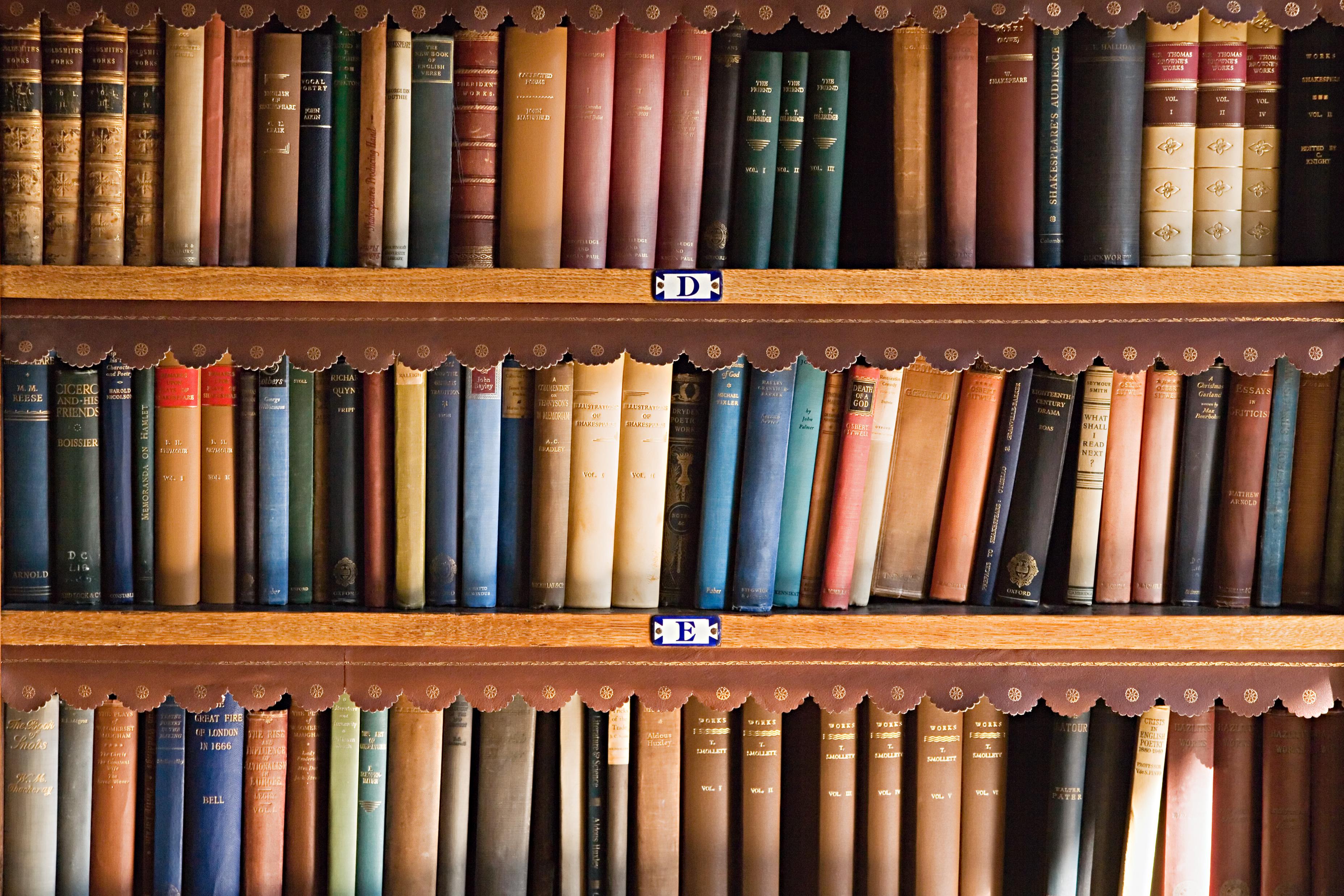 Councils of the future:
Legislation
Have 
...a clear understanding of their role in the governance system with the constitutional status of local governance protected in legislation
…principles-based legislation supporting Councils of the future to play a key role in achieving improvements across the four wellbeings through: 
recognising diversity; 
enabling collective decision-making; giving effect to co-governance; 
enabling place-based responses; and 
utilising their convening capacity to support local delivery of local public services.
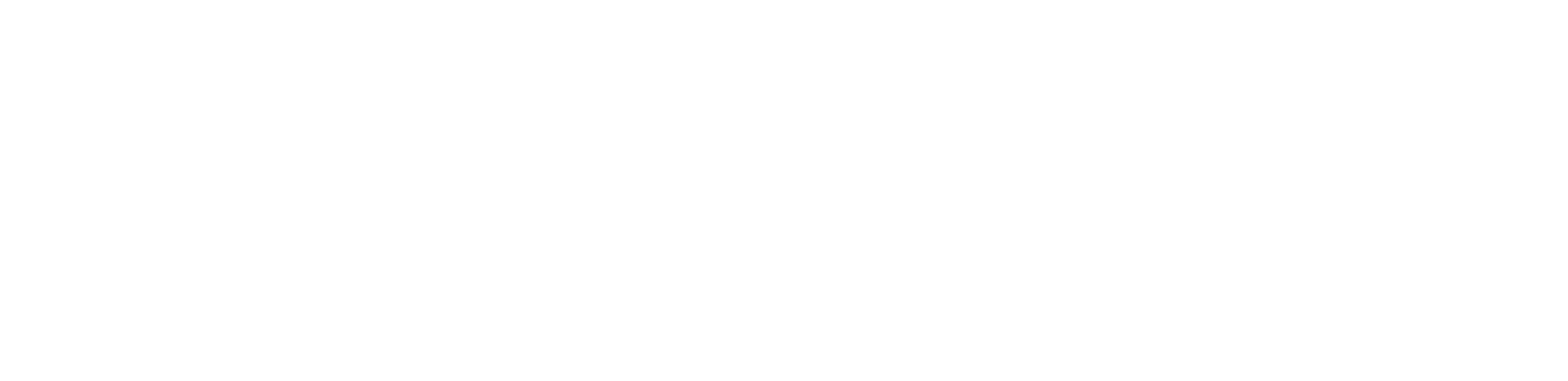 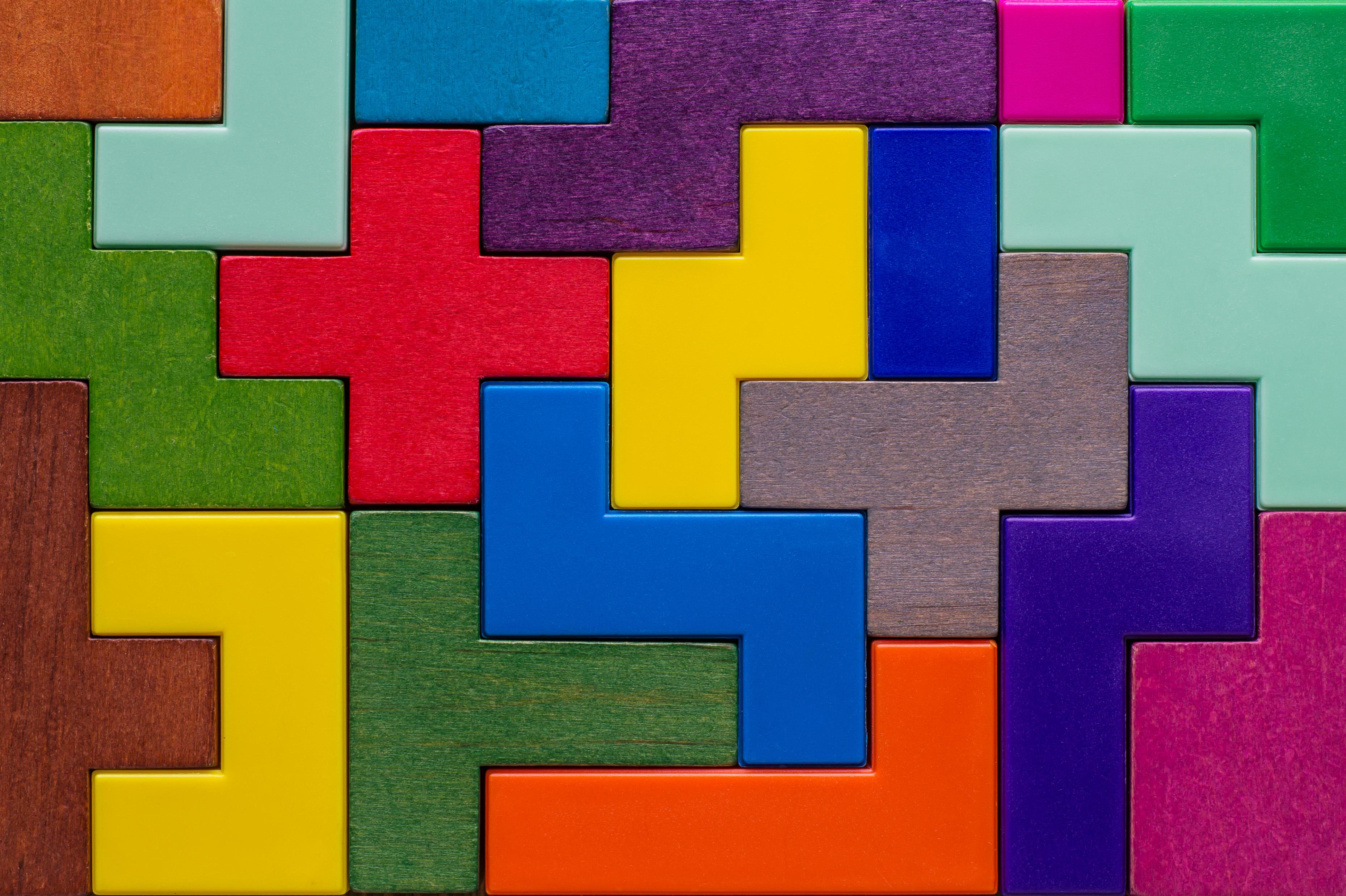 Councils of the future:
Functions and roles
Are brokers, bridge builders, and connectors between communities and public services, able to align community needs with resources and services. 
Bring people and information together – making sure that everyone understands the issues, can have their say where and when they want to, and that a wide range of community voices are heard.
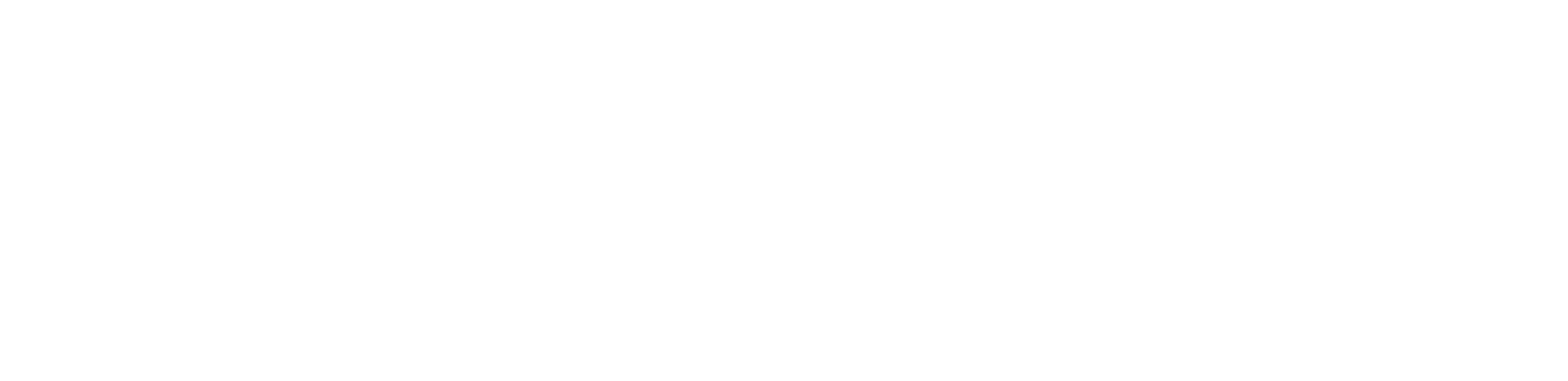 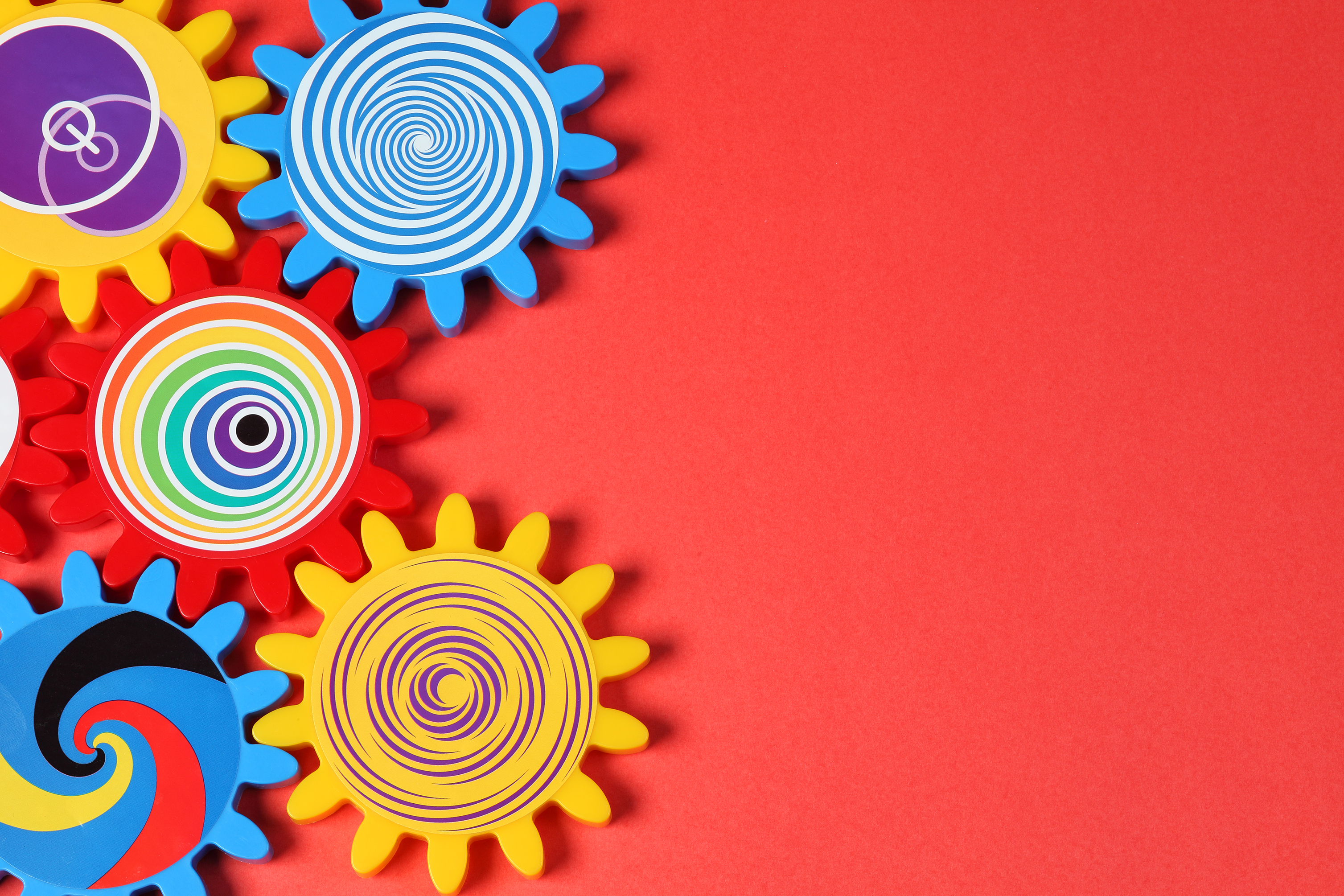 Councils of the future:
Central 
and local 
governance partnership
Have a clear place in Aotearoa’s governance system. 
Are allocated, and in turn can allocate or delegate, functions, and roles at the most appropriate scale, whether that is community, rohe, town or city, sub-national, or national levels. 
Have a mutually respectful relationship with central government, and 
Access to an integrated governance system that provides flexibility and supports collaboration in pursuit of shared interests and outcomes.
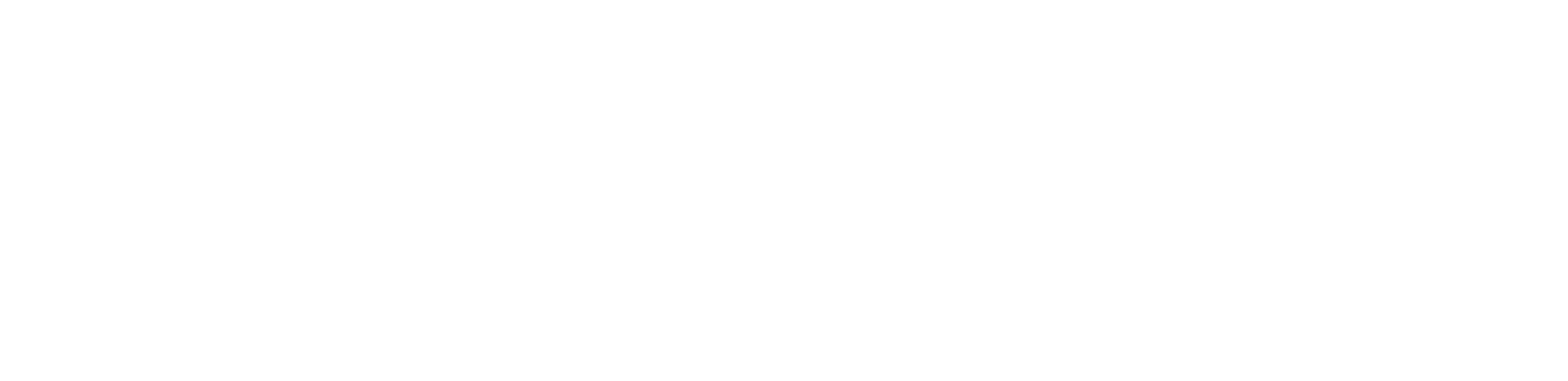 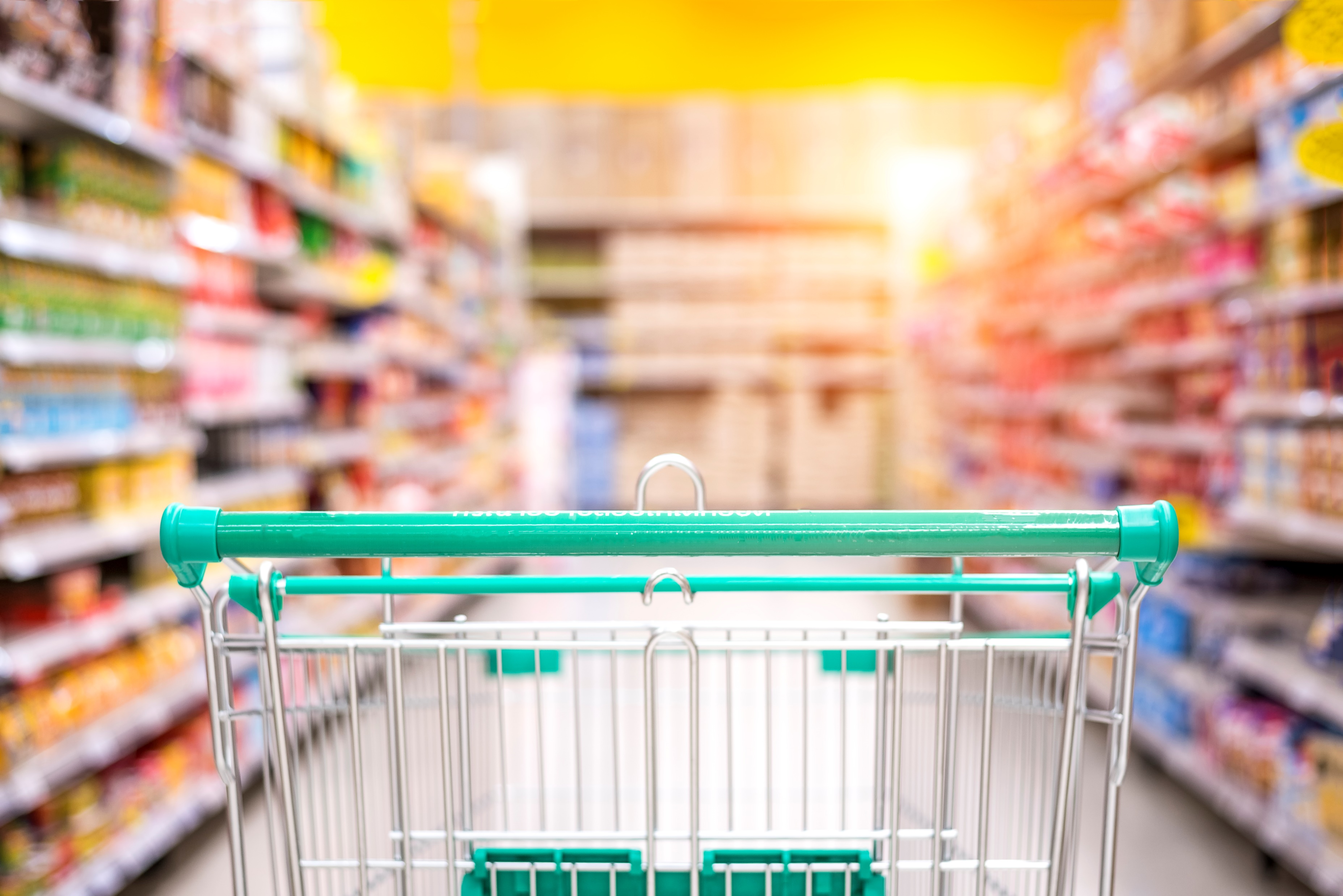 Funding and
Financing
Councils of the future:
Have a funding and financing system that:
supports fair allocation and equitable distribution of resources across the public service system 
enables decision-makers to make the best use of limited resources 
provides wider choices in funding models, and a range of funding tools and solutions that can be utilised between central and local government, Iwi and Māori and communities.
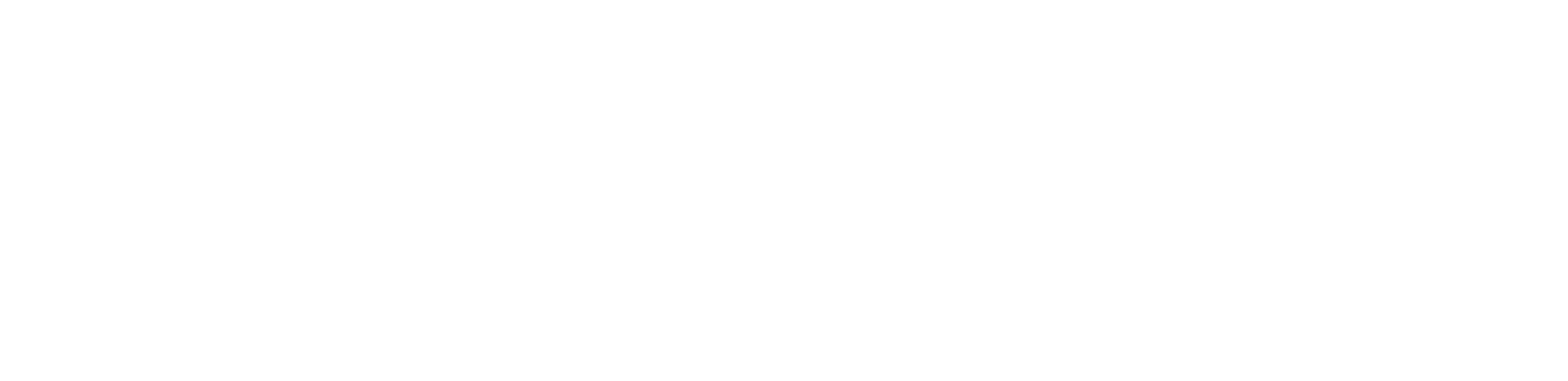 Councils and central government agencies of the future:
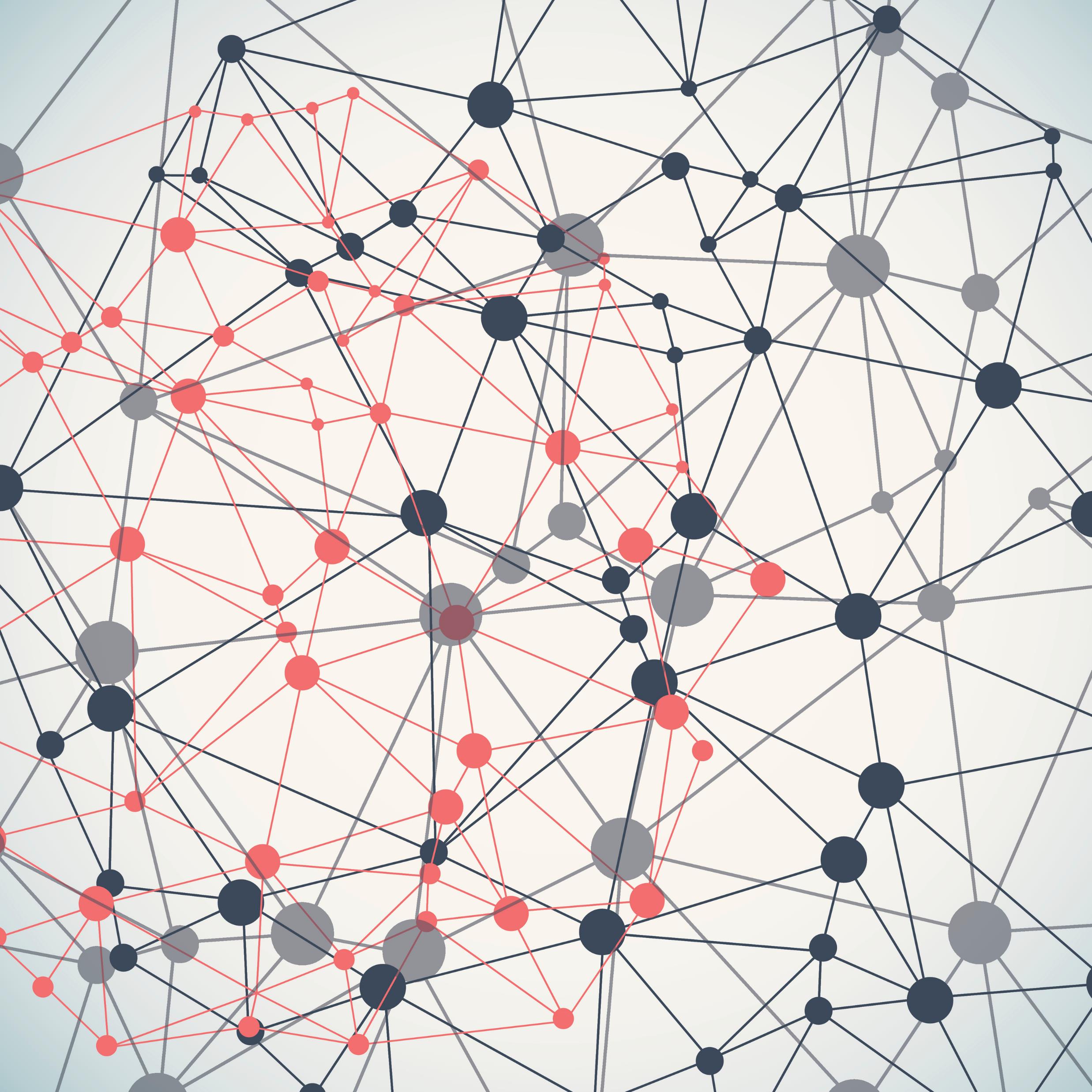 Information and data
Have shared access to 
…a centralised, integrated information clearing house 
…local data that enables evaluation of locally designed and delivered projects and the contribution of local governance to wellbeing outcomes at community, rohe, regional, sub-national and national level.
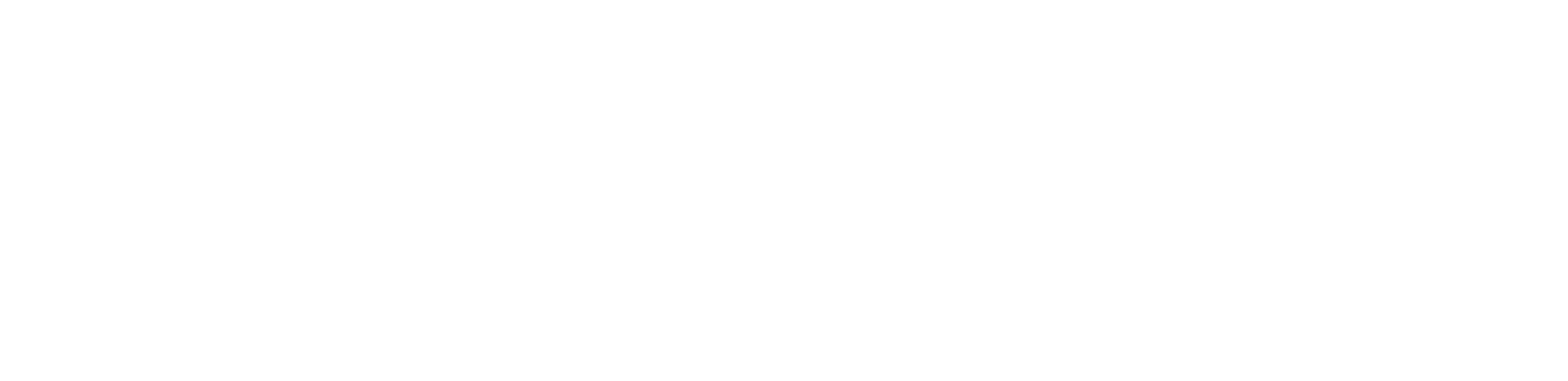 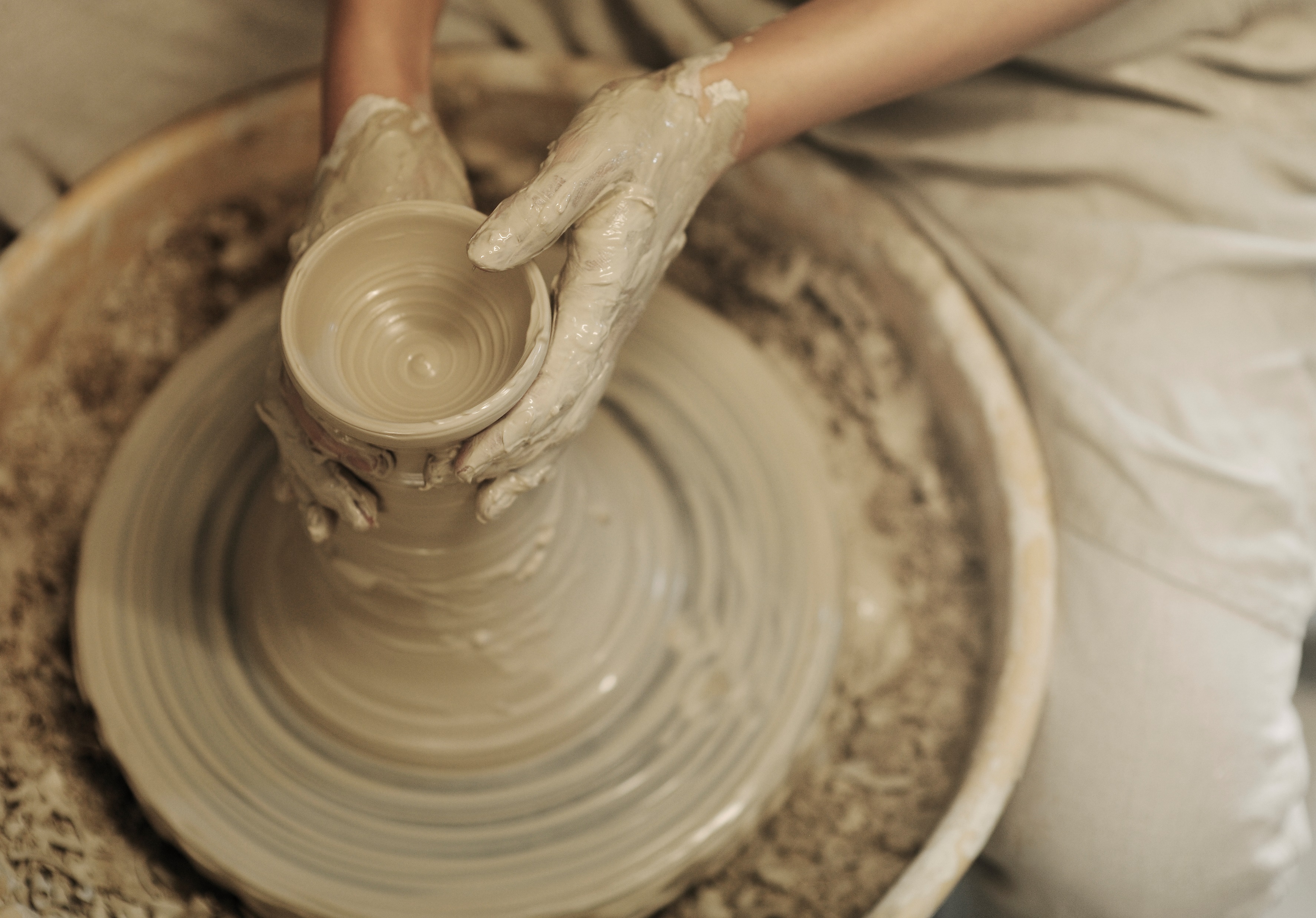 Workforce capacity and capability
Councils and central government agencies of the future:
Have
…the required capacity and capability to successfully partner with Iwi and Māori 
…a shared understanding of public service capabilities to operate successfully in a reshaped local governance sector
…are committed to joint workforce planning and development.
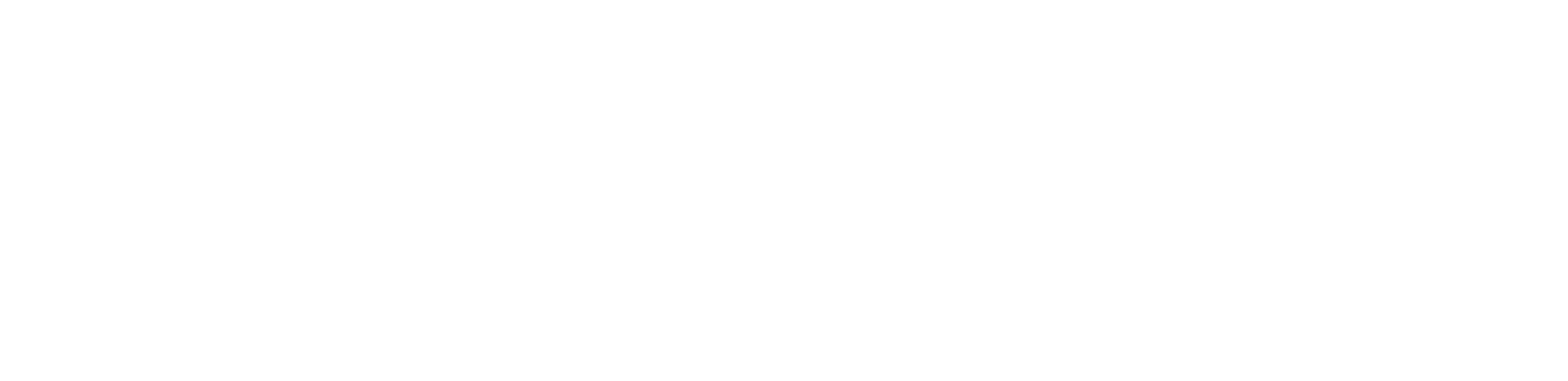